Temporal and spatial variability in observation errorand ensemble spread
ICCARUS KENDA meeting
11th of March 2022
Klaus Stephan
Baseline
At DWD following observations are assimilated operationally
TEMP (RH, T, WIND)
AIREP (RH, T, WIND)
PILOT (WIND)
RADAR (Reflectivity, Radialwind)
SYNOP (P, T, RH, WIND)
DRIBU (P)
For all this observation we need to specify an observation error
2
Baseline
Observation error may contain lots of sources:
Measuring error
Representative error (space, time, inconsistent to model understanding)
Random error
Residuals
The chosen values of observation error decide about the weight of such observation within assimilation. There certainly will be an correspondences to ensemble spread and the errors of ANAlysis and FirstGuess.
Deroziers method is widely used to estimate the errors, but how variable is it with respect to time, numbers of observations and model configuration?
3
Let’s do data munching
ICON-D2 is running now over one year, preparing 
an analysis with long cut off every hour
an analysis with short cut off every hour
lots of information and output is stored in data base
For the subsequent results I used (only):
all ekf files of long cut off analysis cycle from 15.02.21 until 14.02.22
all ekf files of short cut off analysis cycle from 06.06.21 until 31.08.21
all ekf files of short cut off analysis RUC cycle from 06.06.21 until 31.08.21
4
running obserrstat for all, for every hour, for seasons MAM,JJA,SON,DJF taking only “ACTIVE” observations into account
obserrstat give lot’s of values: I concentrate mainly on
 observation numbers
 spread
 estimated observation error
 for WIND (3 different observation systems) and RADAR

Lets start with a short look into obserrstat output variables:
5
Radar Reflectivity over the last year
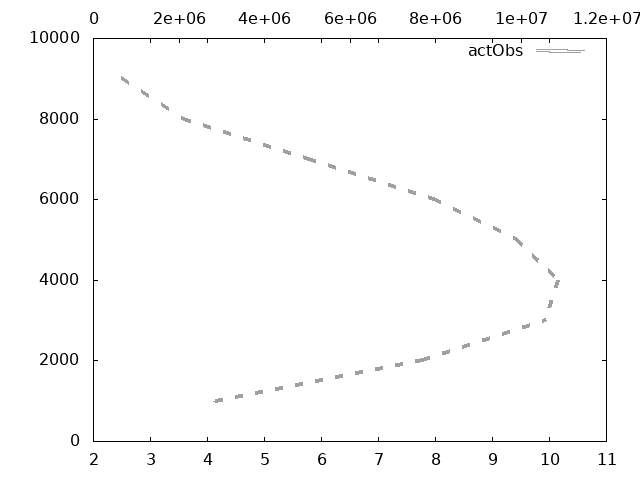 Top
Height [ m or hPa)
Bottom
Quantities in units of observable
6
Radar Reflectivity over the last year
7
Radar Reflectivity over the last year
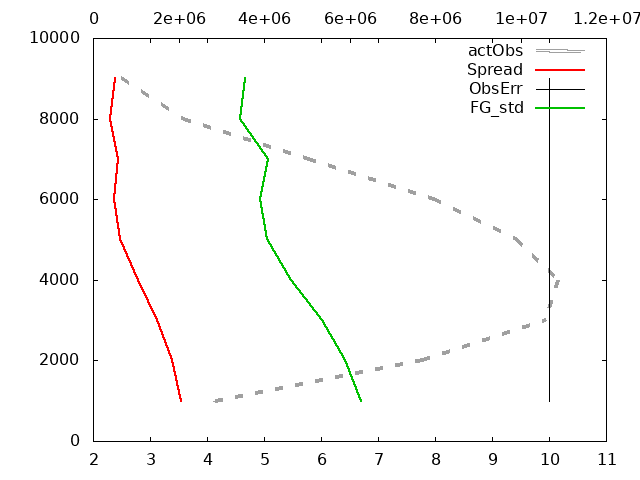 8
Radar Reflectivity over the last year
9
Radar Reflectivity over the last year
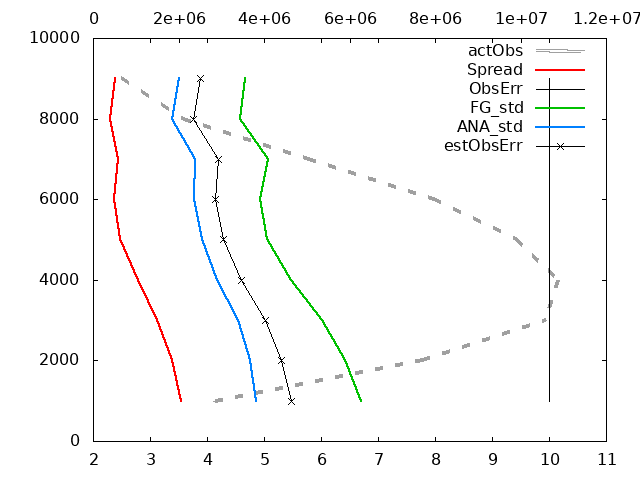 10
Radar Radialwind over the last year
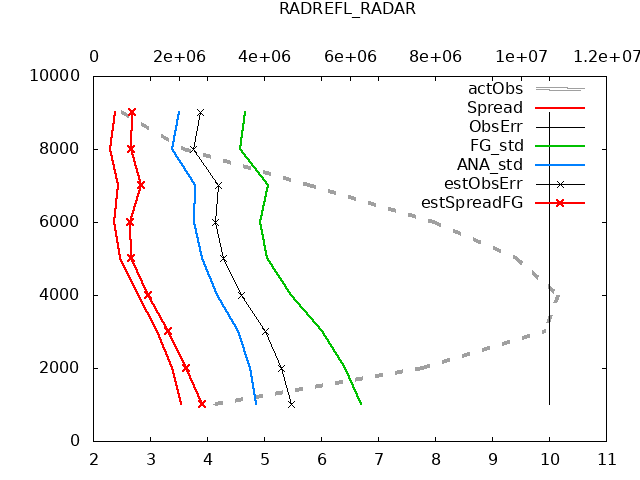 (Obserr=const)

ANAstd < FGstd

ANAstd<estOE<FGstd

(Spread < estSpread)

no dependency to actOBS

All lines with similar shape
11
T_AIREP
T_TEMP
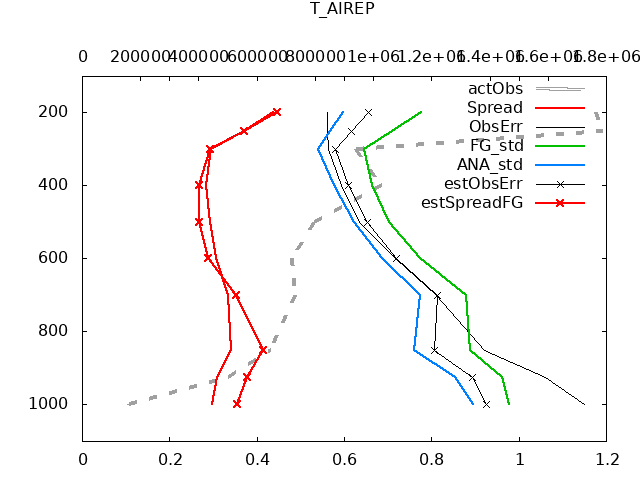 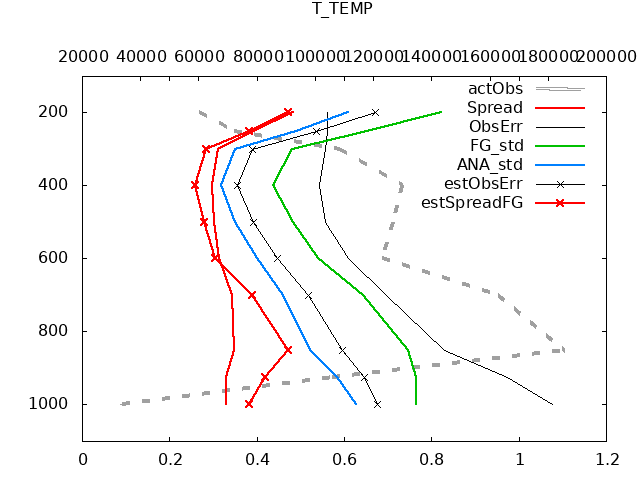 RH_TEMP
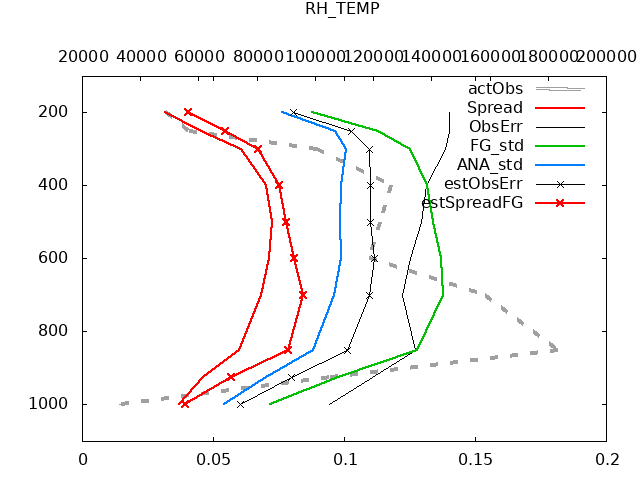 ANAstd < FGstd

ANAstd<estOE≤OE<FGstd

Spread ~ estSpread

T_TEMP best fitted OBS!
12
WIND_PILOT
WIND_TEMP
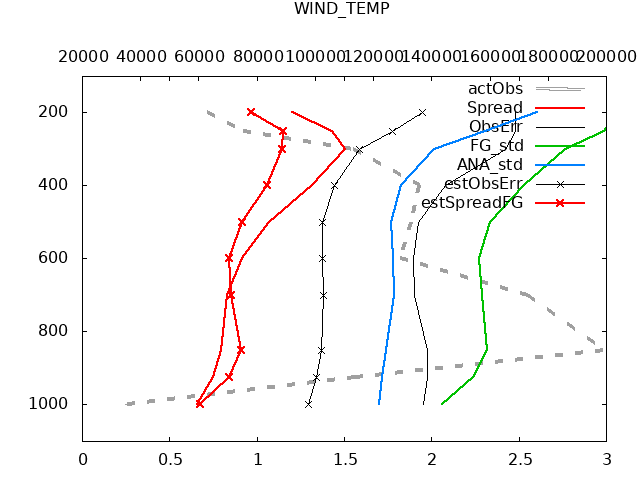 WIND_AIREP
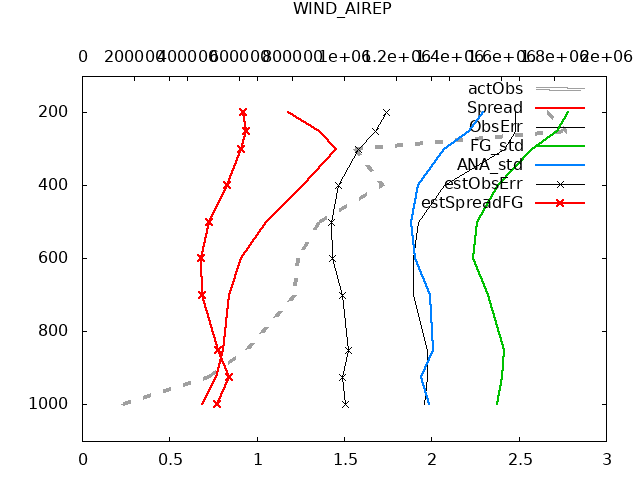 ANAstd < FGstd

estOE<ANAstd≤OE<FGstd

Spread ~ estSpread

OE much to large?
13
How variable is that statistic in time?
14
Actively used observations
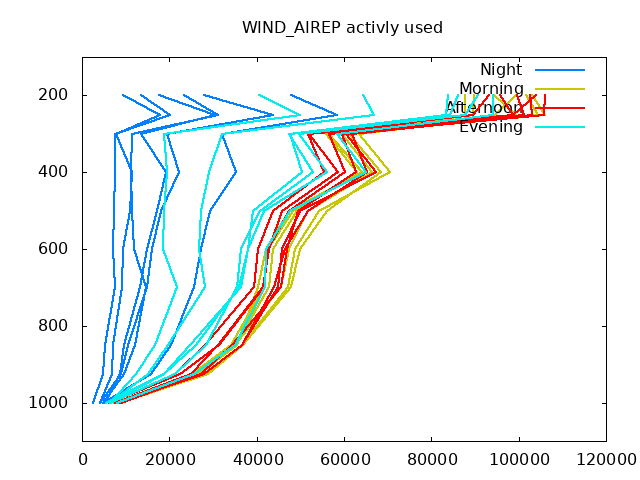 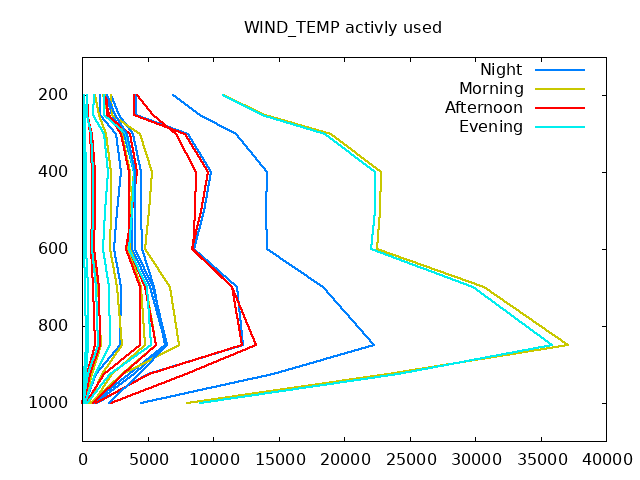 WIND_TEMP
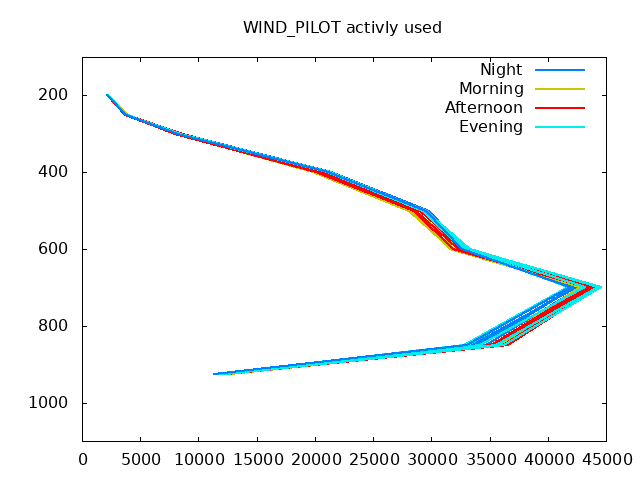 WIND_PILOT
WIND_AIREP
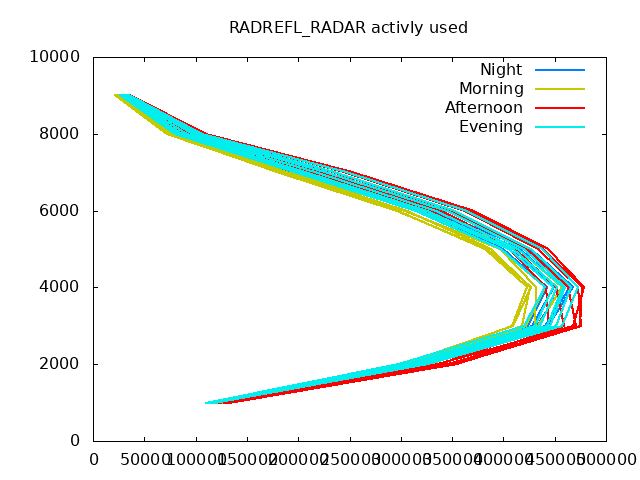 Night Morning Afternoon Evening
REFL_RADAR
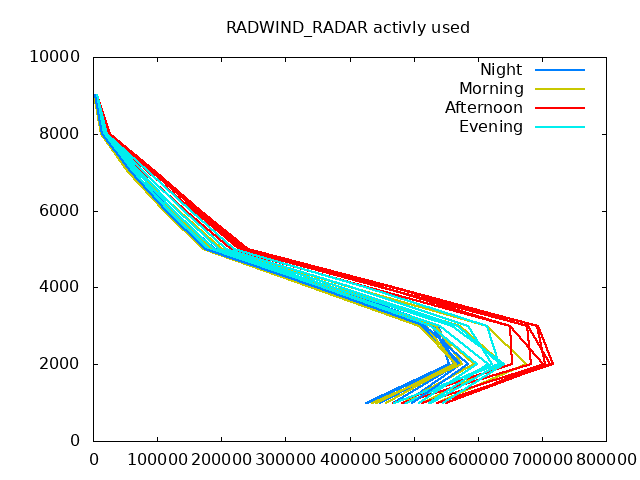 WIND_RADAR
Well know features for TEMP and AIREP

Less obs for PILOT and RADWIND at night

Most obs for Radar at afternoon
15
Actively used observations at 12 UTC
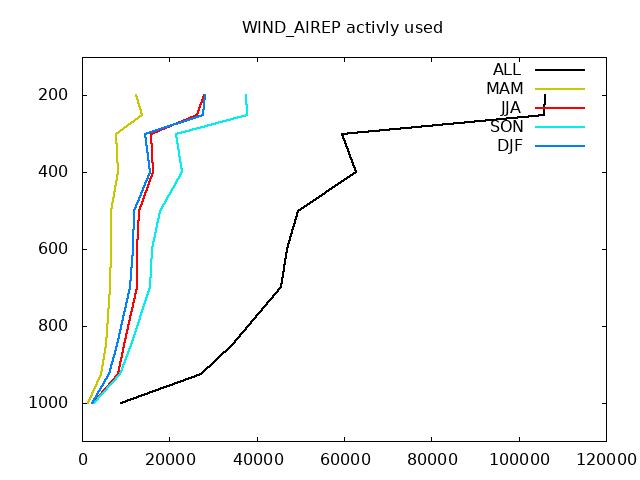 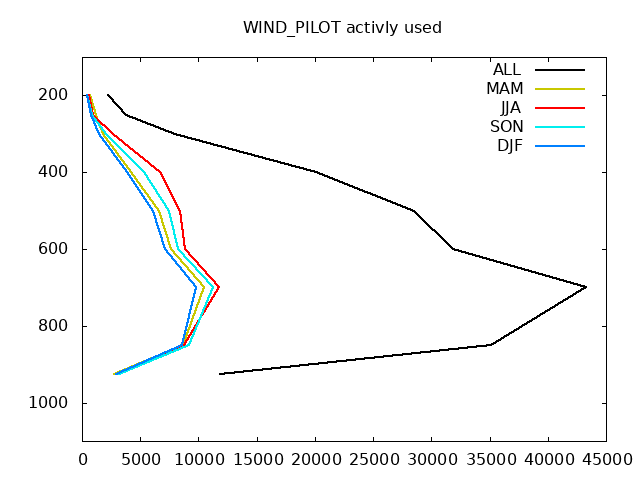 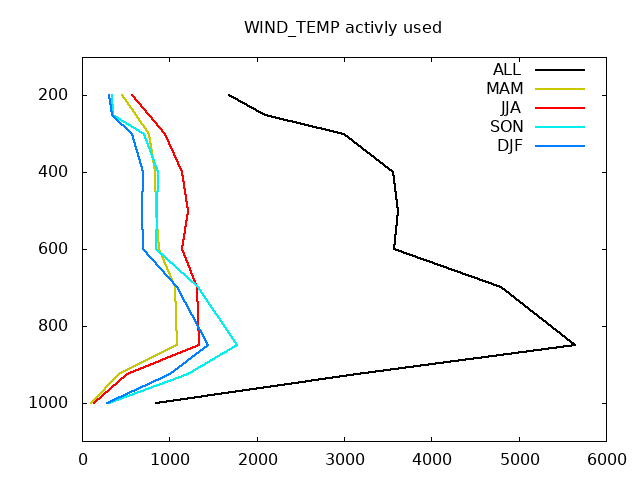 WIND_TEMP
WIND_PILOT
WIND_AIREP
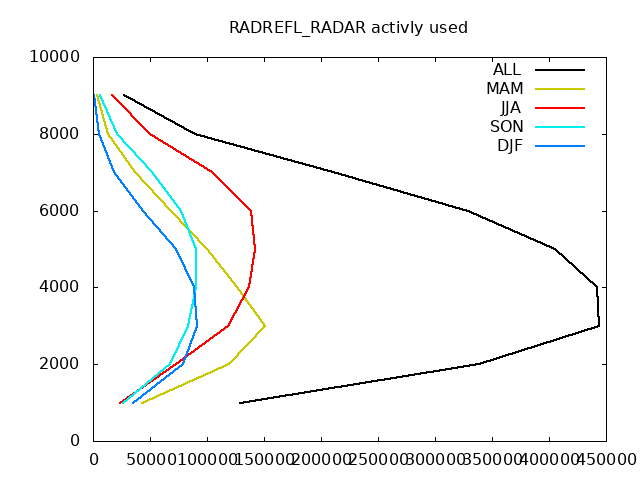 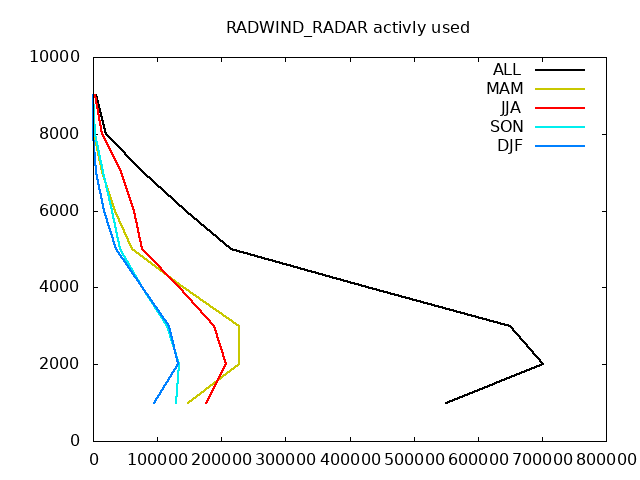 DJF MAM JJA SON ALL
REFL_RADAR
WIND_RADAR
COVID effects on AIREP?

Less obs for PILOT and RADWIND at night

Most obs in JJA, less in DJF
16
Spread
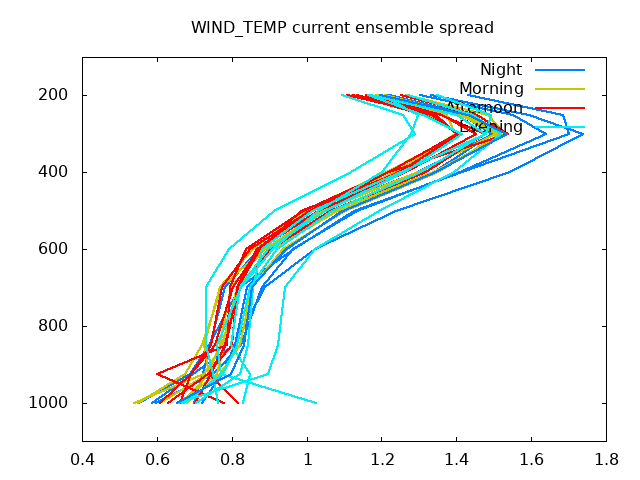 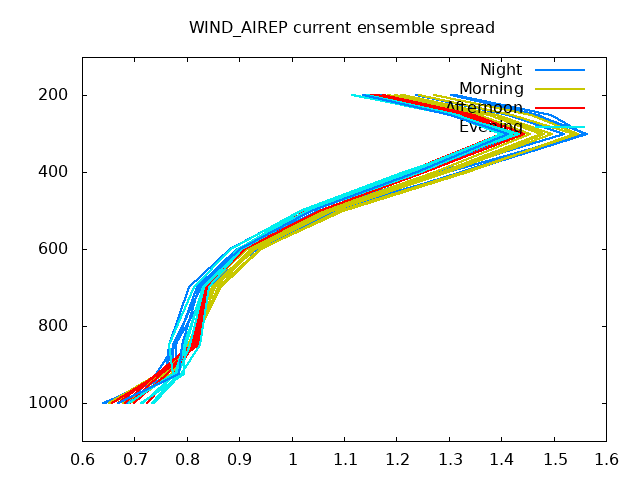 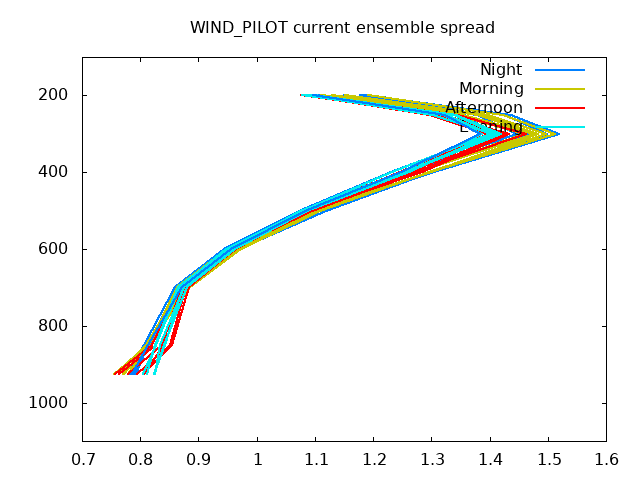 WIND_TEMP
WIND_PILOT
WIND_AIREP
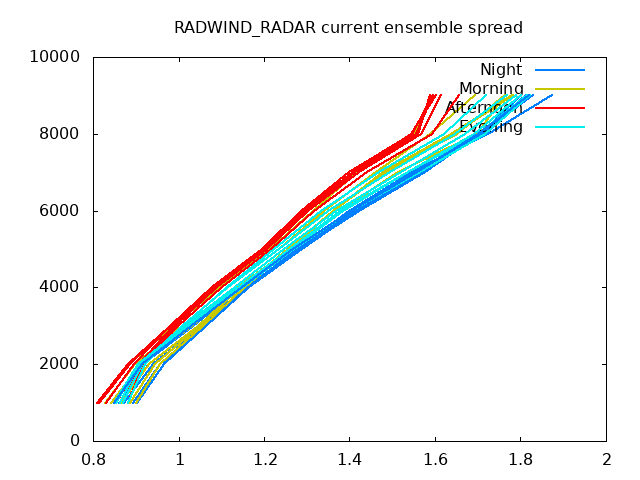 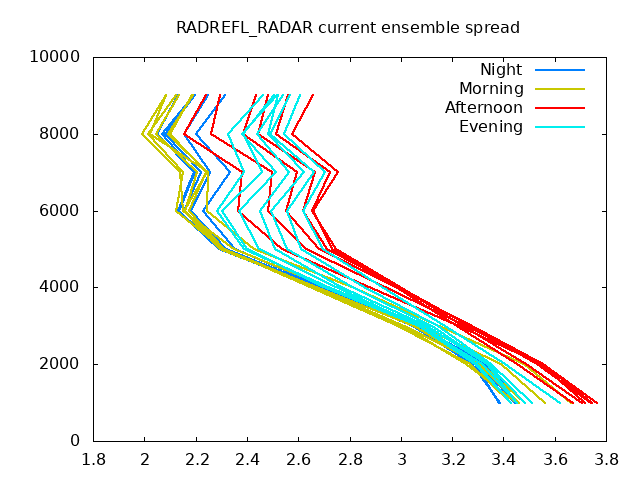 Night Morning Afternoon Evening
REFL_RADAR
WIND_RADAR
Somehow contradicting:
Less spread at night for AIREP and PILOT but most for TEMP and RADWIND

Most spread in REFL afternoon
17
Spread at 12 UTC
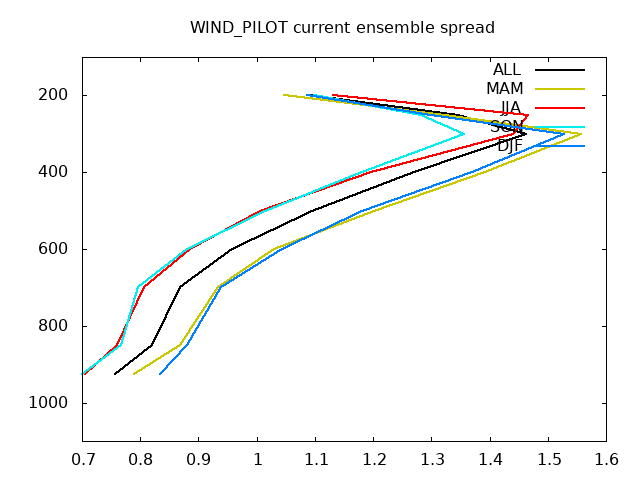 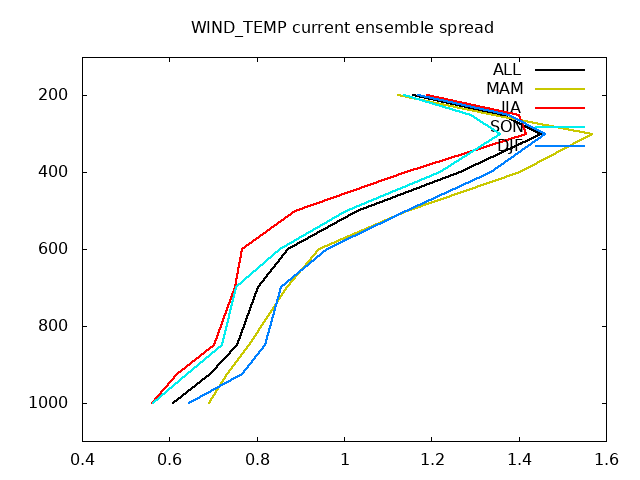 WIND_TEMP
WIND_PILOT
WIND_AIREP
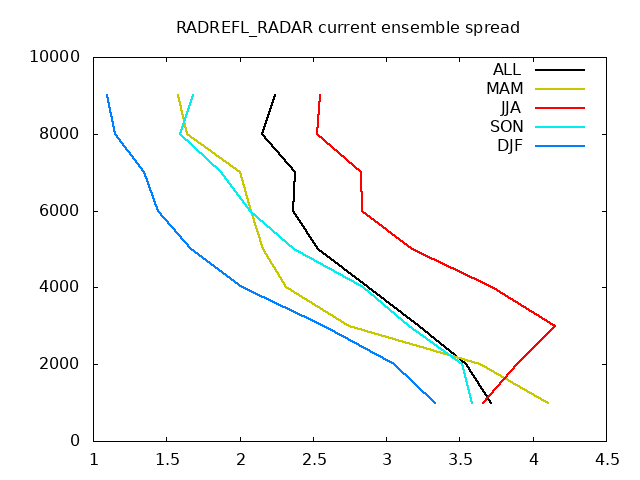 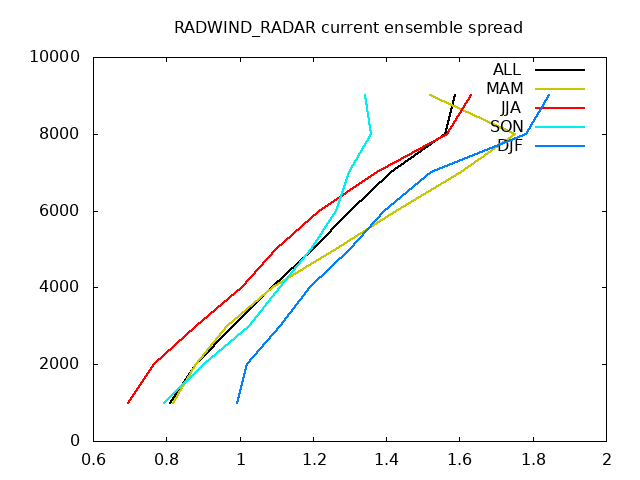 DJF MAM JJA SON ALL
REFL_RADAR
WIND_RADAR
More spread in DJF and MAM, less in
JJA and SON for WINDs

For REFL most in JJA
18
Estimated Observation Error
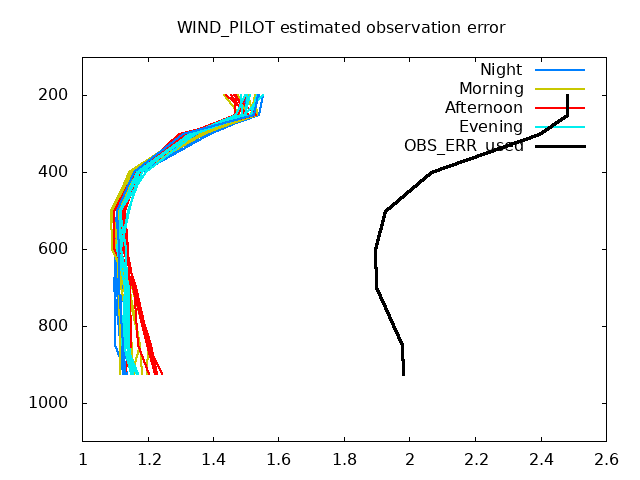 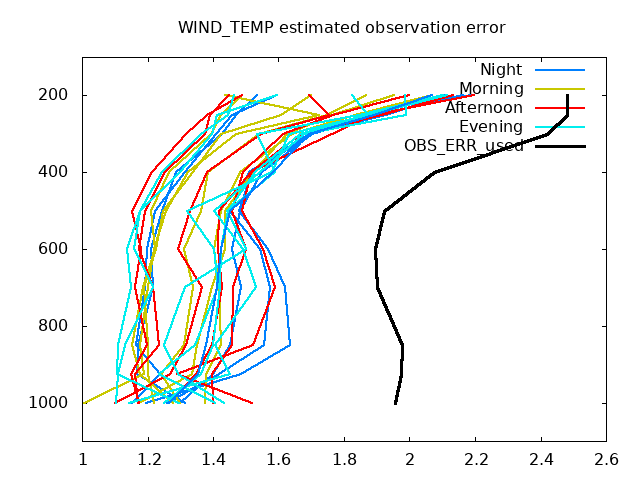 WIND_TEMP
WIND_PILOT
WIND_AIREP
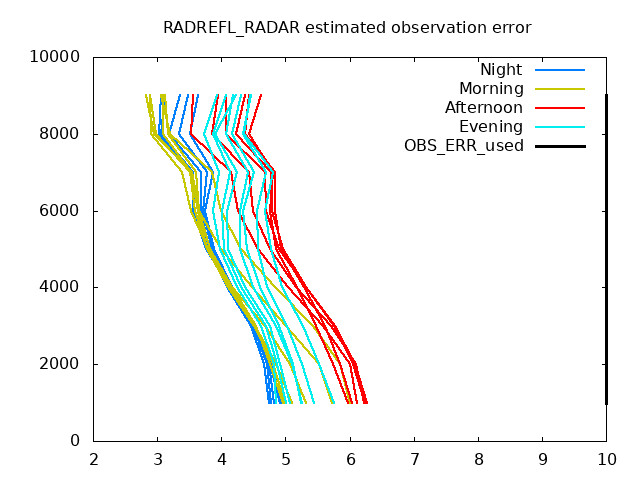 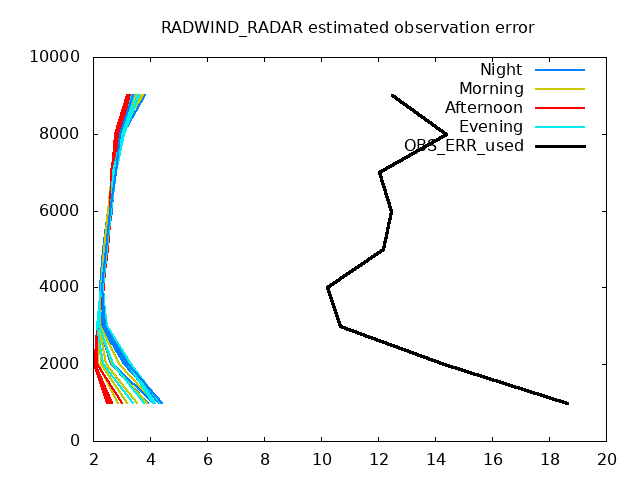 Night Morning Afternoon Evening
REFL_RADAR
WIND_RADAR
Stable for PILOT

Variable for REFL and TEMP (RADWIND near ground) somehow in accordance to spread variability. 
Maybe to less obs for TEMP?
19
Estimated Observation Error at 12 UTC
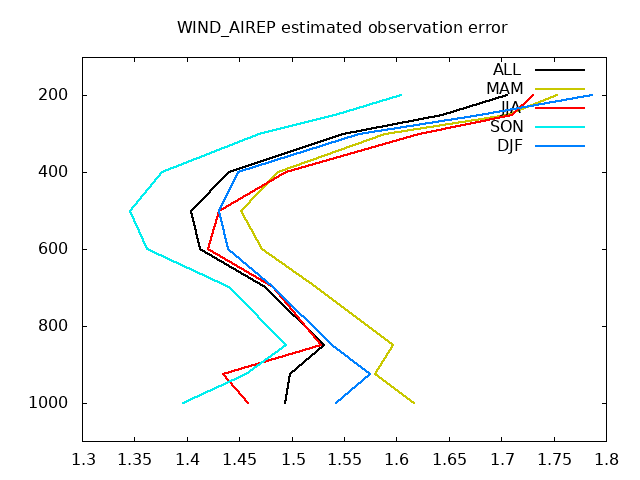 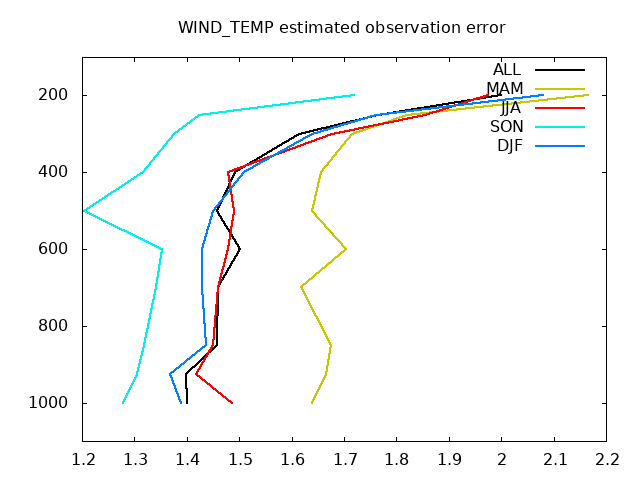 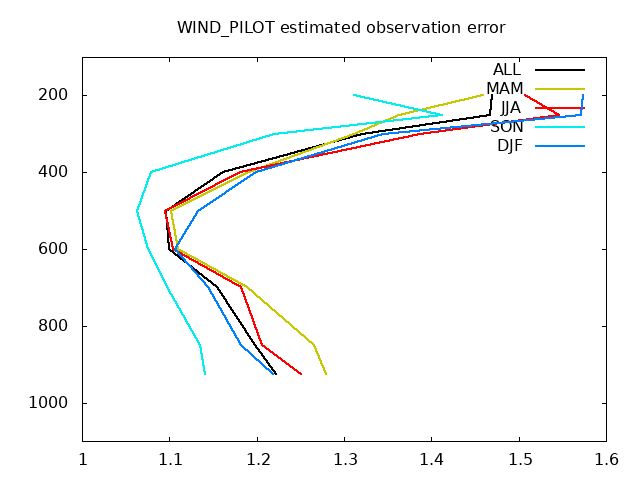 WIND_TEMP
WIND_PILOT
WIND_AIREP
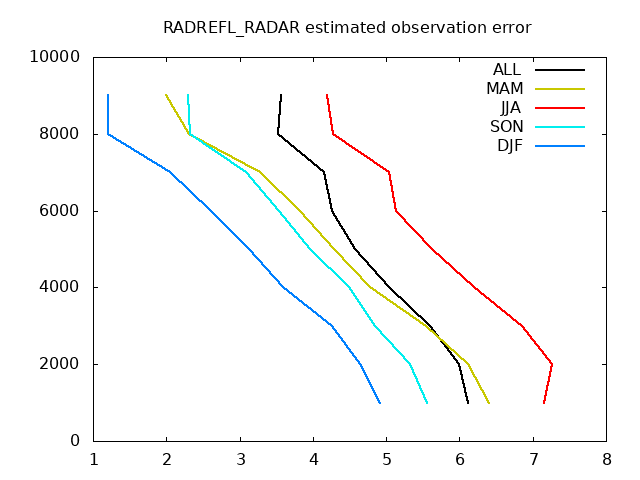 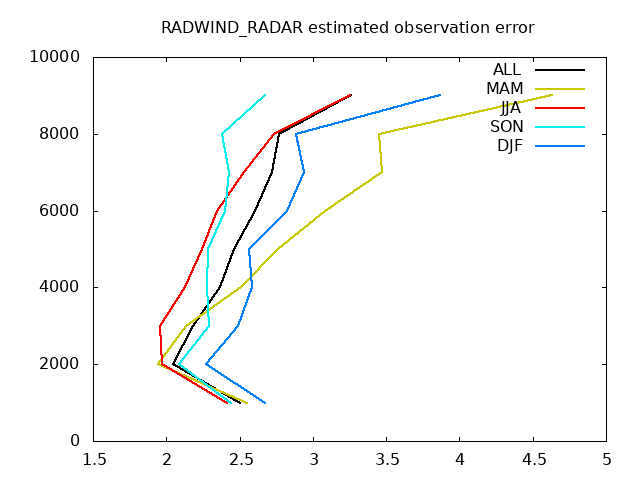 DJF MAM JJA SON ALL
REFL_RADAR
WIND_RADAR
Clearly variable with seasons
20
How sensitive is that to numbers of observation (land cut of against short cut off) and model configuration (Routine against Rapid Update Cycle (hourly + 2MOM)?
21
Actively used observations at 12 UTC in JJA
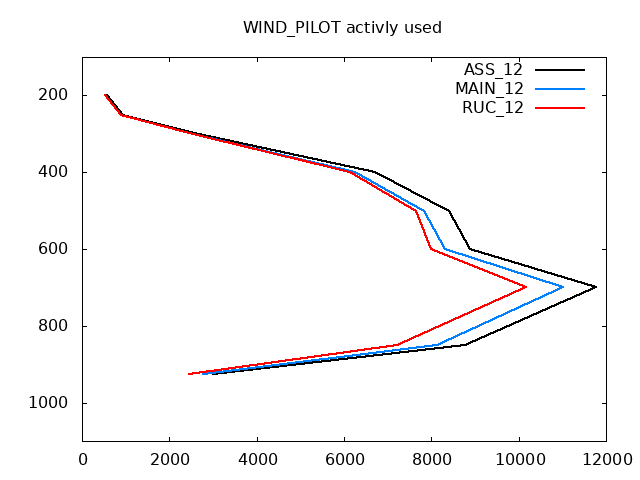 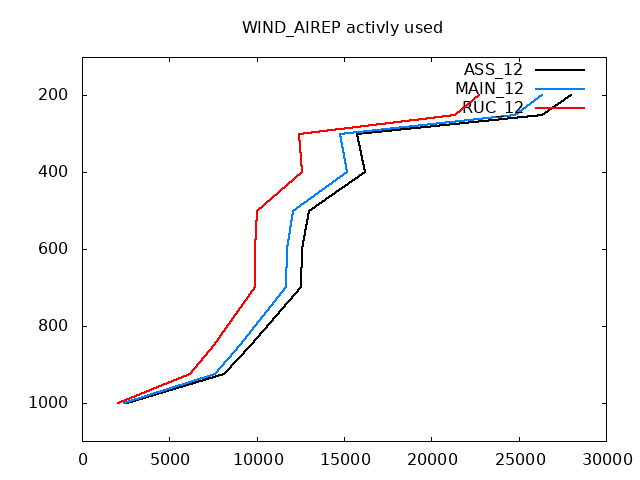 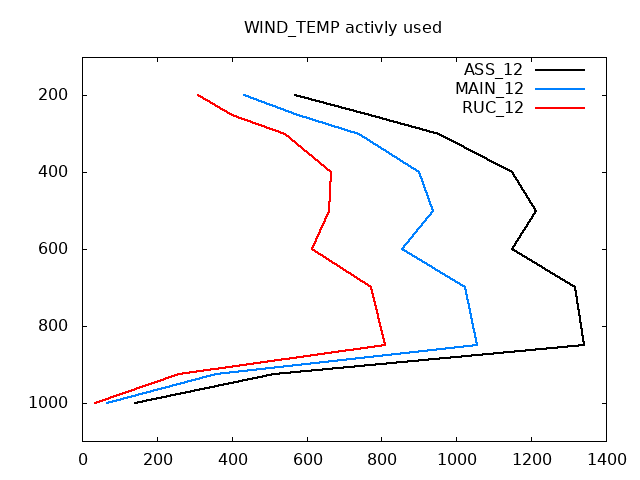 WIND_TEMP
WIND_PILOT
WIND_AIREP
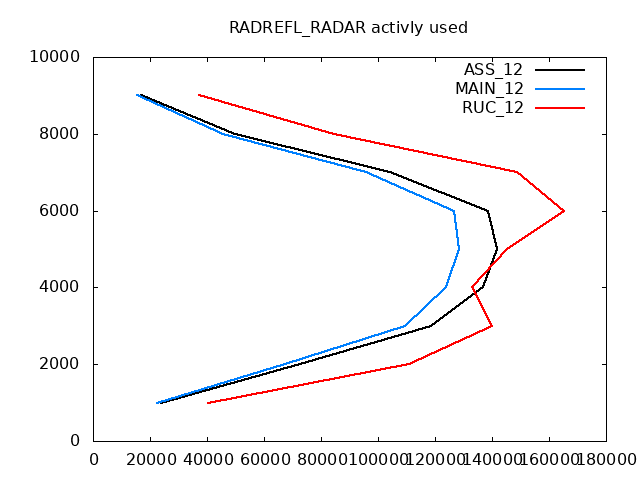 RUC scutoff lcutoff
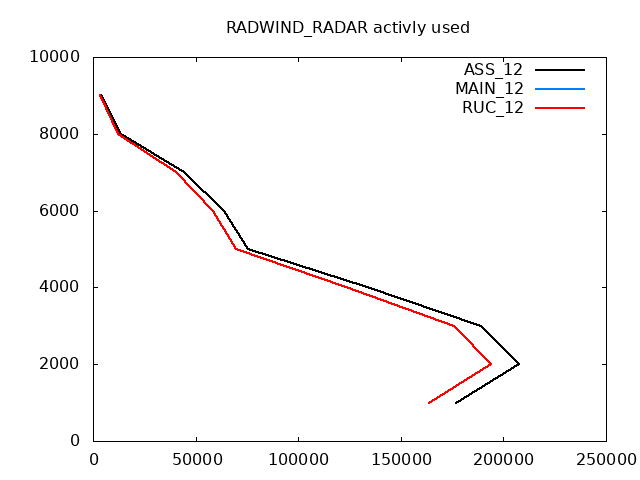 REFL_RADAR
WIND_RADAR
Mostly dependent on cut off time but for REFL also befenefit due to 2MOM
22
Spread at 12 UTC in Summer (JJA)
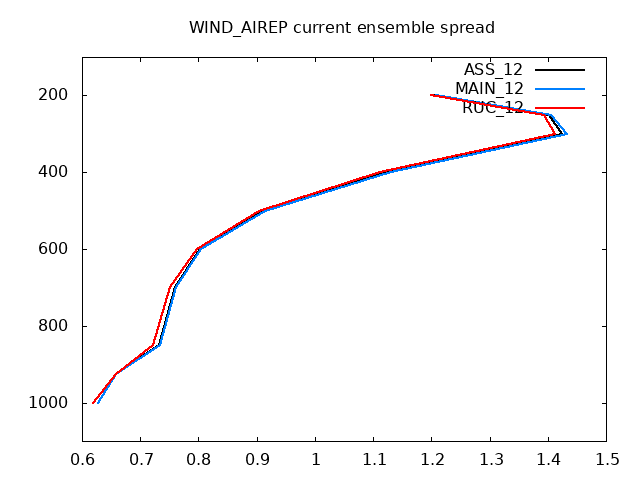 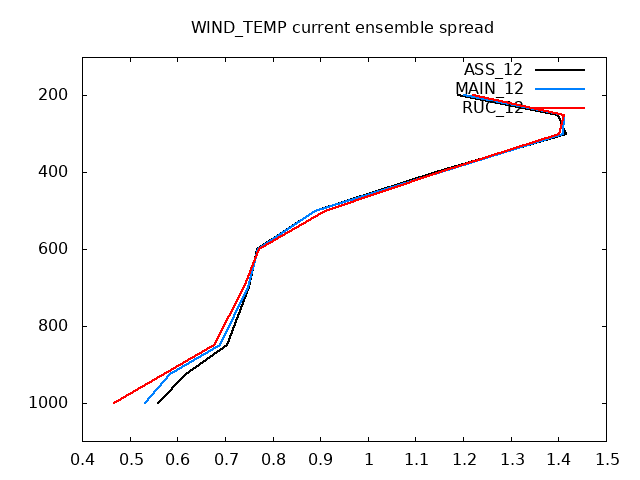 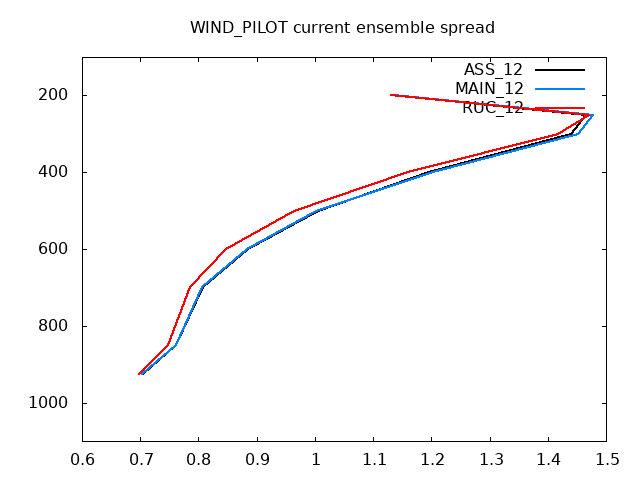 WIND_TEMP
WIND_PILOT
WIND_AIREP
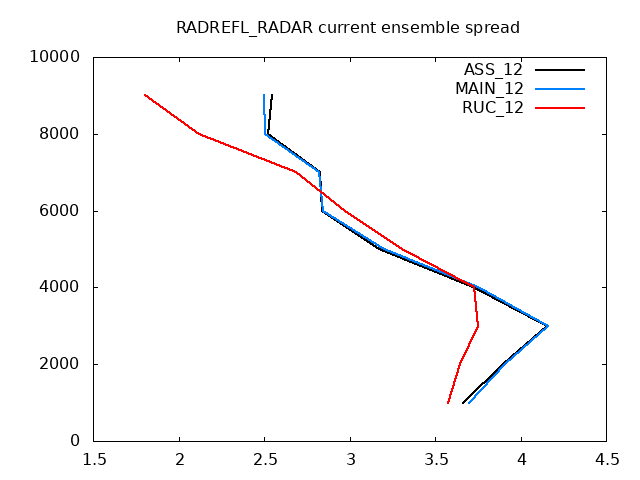 RUC scutoff lcutoff
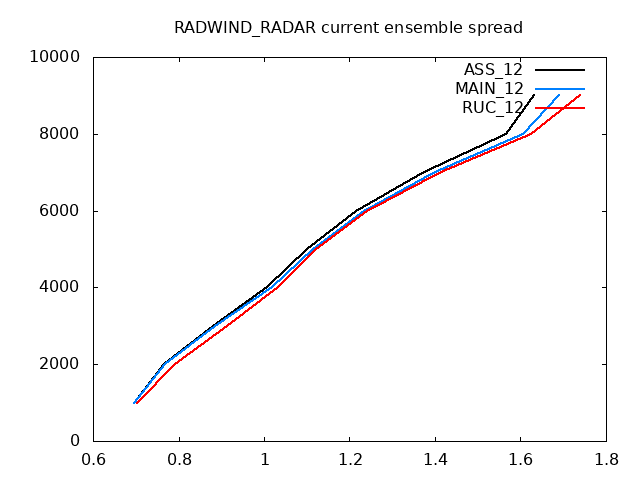 REFL_RADAR
WIND_RADAR
Not much influence on spread
23
Estimated Observation Error 12 UTC JJA
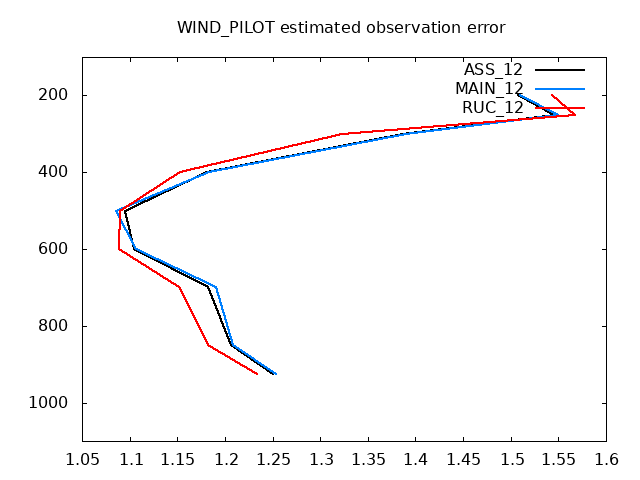 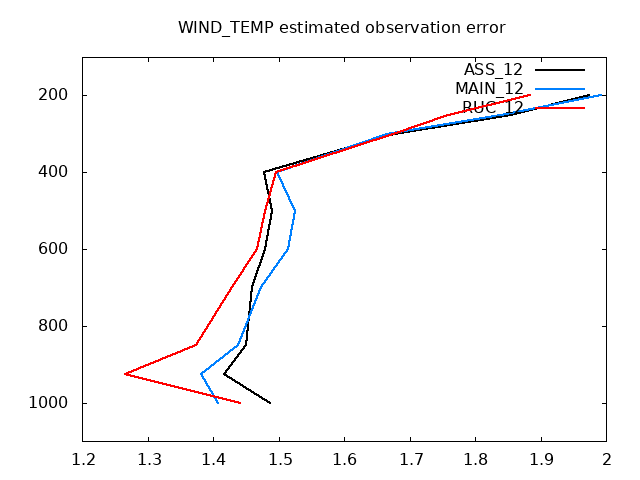 WIND_TEMP
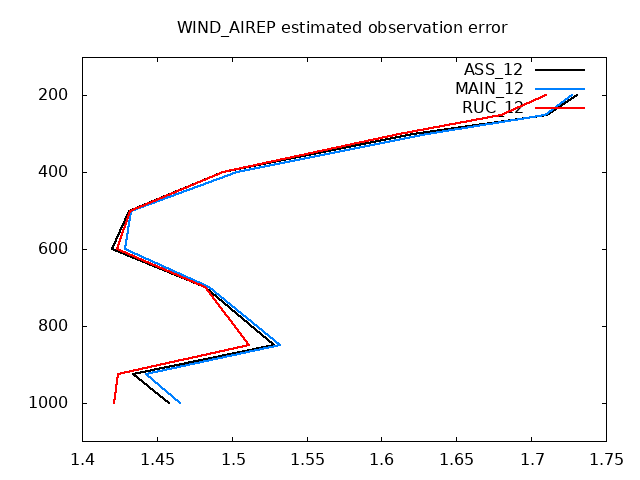 WIND_PILOT
WIND_AIREP
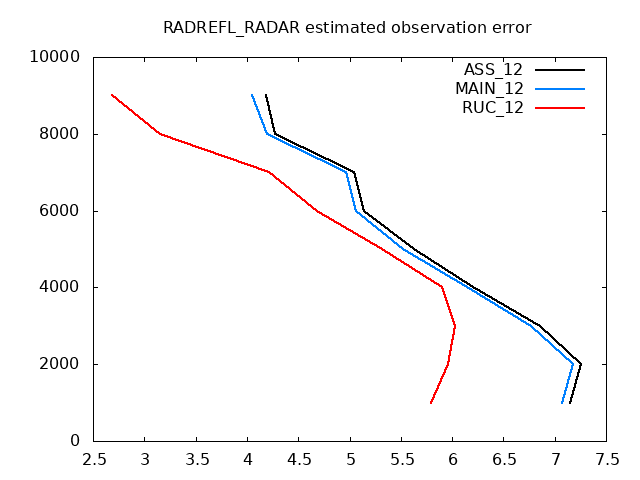 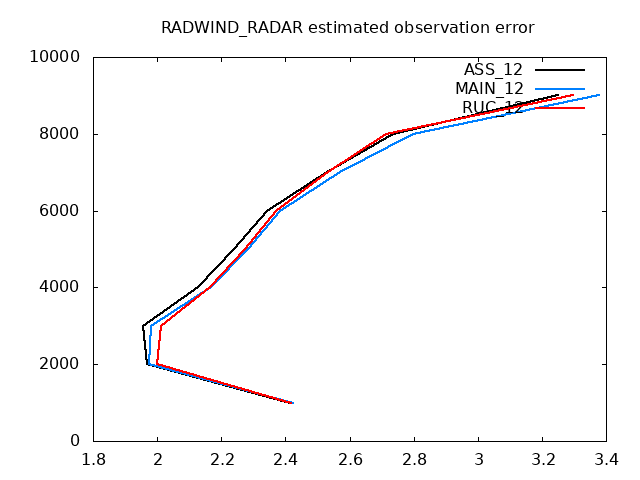 RUC scutoff lcutoff
REFL_RADAR
WIND_RADAR
Estimated errors tends to be smaller for RUC, esp. in REFL
24
Conclusion
Evaluation the treasure of operational data can give us more understanding of our system. 
I only concentrated on ekf files evaluated with obserrstat. There is lot more to analyse within database.
Deroziers error estimation is cleary variable in time, esp. shows a seasonal variability and seems to be less sensitive to model configurations
The profile of estimated errors shows strong similarities with the profiles of standard deviation. This might promote the idea of setting observation errors dependent of OBS minus FG.
What tell us the estimated spread? Is a discrepancy to actual spread a hint for badly tuned spread? 
Estimated analysis spread is much lower the FG spread. Do we apply to less inflation?
25
To Do
Check obs errors for all wind observations, including 10m winds
Could we use more 10m winds, also above 100m AMSL?
Check influence of inflation technics. Spread of analysis is still much less than spread of FG (not for all variable, i.e. QC)
Applying ensemble perturbations for LHN
Do we need bias correction for surface pressure and also for some single stations (radio sonde in Trappes, nocturnal T bias of AMDAR (type 145))
Does surface pressure leads to unwanted increments in upperair temperature?
Reduction of influence of 2m T+RH at coastal stations.
Investigation of change in resolution in ICON model. This might effect also setting of observation errors
When incorporation of new observation systems, please also check estimated observation error for current observation systems
26